ỦY BAN NHÂN DÂN TỈNH QUẢNG NGÃI
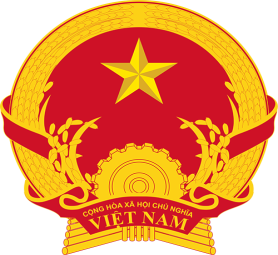 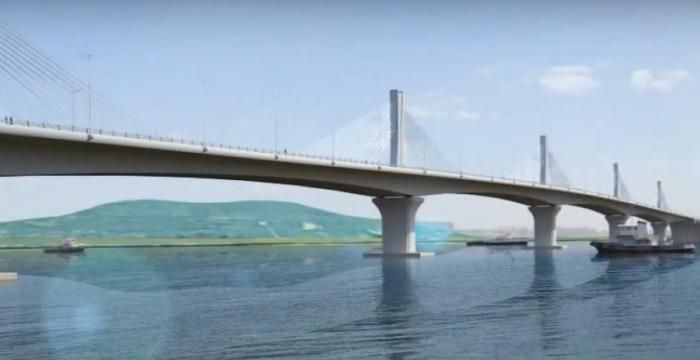 BẢN NGÂN SÁCH DÀNH CHO CÔNG DÂN
Dự toán ngân sách nhà nước năm 2023
UBND TỈNH QUẢNG NGÃI
Quảng Ngãi, tháng 01 năm 2023
I. TỔNG THỂ VỀ NGÂN SÁCH NHÀ NƯỚC NĂM 2023
II. DỰ  TOÁN  THU  NSNN  TRÊN  ĐỊA  BÀN  NĂM 2023
Đơn vị: tỷ đồng
Thu XNK: 8.100
DNNN Trung ương: 7.075
Tổng thu NSNN trên địa bàn:  23.886,700 tỷ đồng
XSKT: 100
DNNN ĐP: 42
Tiền đất: 2.500
KT ngoài quốc doanh: 3.200
Thu nội địa (không kể  tiền  SDĐ và XSKT) 12.950
(chiếm tỷ trọng 54% tổng thu NSNN)
DN có vốn ĐTNN: 566
Thuế BVMT: 740
Thuế TNCN: 500
NSTW  bổ  sung  có  mục  tiêu số  tiền 3.053,016 tỷ  đồng
Tổng thu NSNN  trên địa bàn
III. DỰ  TOÁN  THU  CÂN  ĐỐI  NGÂN  SÁCH    ĐỊA  PHƯƠNG
Không kể nguồn Trung ương bổ sung có mục tiêu, thì thu cân đối ngân sách địa phương cụ thể như sau:
Cấp huyện 2.485,261 tỷ đồng (Tỷ trọng 17,4%)
Tổng thu  NSĐP
được  hưởng theo phân cấp: 14.243,118 tỷ đồng
Cấp tỉnh 11.757,857 tỷ đồng 
(Tỷ trọng 82,6%)
IV.  DỰ  TOÁN  CHI  NGÂN  SÁCH  ĐỊA  PHƯƠNG
Tổng chi ngân sách địa phương năm 2023 là 17.532,834 tỷ đồng. Trong đó:
IV.  DỰ  TOÁN  CHI  NGÂN  SÁCH  ĐỊA  PHƯƠNG
1. Chi đầu tư phát triển: 4.566,782 tỷ đồng, gồm:
a) Chi đầu tư cho các dự án: 4.423,462 tỷ đồng:
 Chi đầu tư XDCB vốn trong nước: 1.553,762 tỷ đồng
- Chi từ nguồn thu từ sắp xếp lại, 
xử lý nhà, đất thuộc sở hữu nhà nước: 130 tỷ đồng
 Chi từ nguồn thu sử dụng đất: 2.403 tỷ đồng
Chi từ nguồn thu xổ số kiến thiết: 100 tỷ đồng
Chi từ nguồn bội chi: 236,7 tỷ đồng
b) Chi đầu tư phát triển khác: 136 tỷ đồng
IV. DỰ  TOÁN  CHI  NGÂN  SÁCH  ĐỊA  PHƯƠNG
2. Chi thường xuyên: 9.423,782 tỷ đồng. Trong đó:
- Chi giáo dục - đào tạo và dạy nghề: 3.621,786 tỷ đồng
- Chi khoa học và công nghệ: 28,733 tỷ đồng
- Chi y tế, dân số và gia đình: 871,919 tỷ đồng
- Chi văn hóa thông tin, thể dục thể thao: 156,344 tỷ đồng
- Chi phát thanh, truyền hình, thông tấn: 39,398 tỷ đồng
- Chi bảo vệ môi trường: 202,539 tỷ đồng
- Chi các hoạt động kinh tế: 1.766,540 tỷ đồng
- Chi hoạt động của cơ quan quản lý nhà nước, đảng, đoàn thể:  1.573,101 tỷ đồng
Chi bảo đảm xã hội: 782,394 tỷ đồng
V. BỔ SUNG CHO NGÂN SÁCH CẤP HUYỆN
4.730,366 tỷ đồng
449,513 tỷ đồng
4.280,852 tỷ đồng
BỔ SUNG 
CÓ MỤC TIÊU
BỔ SUNG CÂN ĐỐI
VI. CHI TỪ NGUỒN TRUNG ƯƠNG BỔ SUNG CÓ MỤC TIÊU
Đơn vị: tỷ đồng
- Vốn nước ngoài: 30,762 tỷ đồng
- Vốn trong nước:  2.390,873 tỷ đồng
Vốn trong nước:  631,381 tỷ đồng
VII.  BỘI  CHI  NGÂN  SÁCH    ĐỊA  PHƯƠNG  VÀ  DỰ  KIẾN  TÌNH  HÌNH  VAY,     TRẢ NỢ
- Kế hoạch vay lại từ nguồn Chính phủ vay ngoài nước để thực hiện các dự án đầu tư, số tiền 236,7 tỷ đồng.
Kế hoạch trả nợ gốc các nguồn vốn vay, số tiền 7,32 tỷ đồng từ nguồn chi đầu tư phát triển.
VIII. MỘT SỐ BIỆN PHÁP ĐIỀU HÀNH NGÂN SÁCH
VIII. MỘT SỐ BIỆN PHÁP ĐIỀU HÀNH NGÂN SÁCH